A Christian According To Peter.
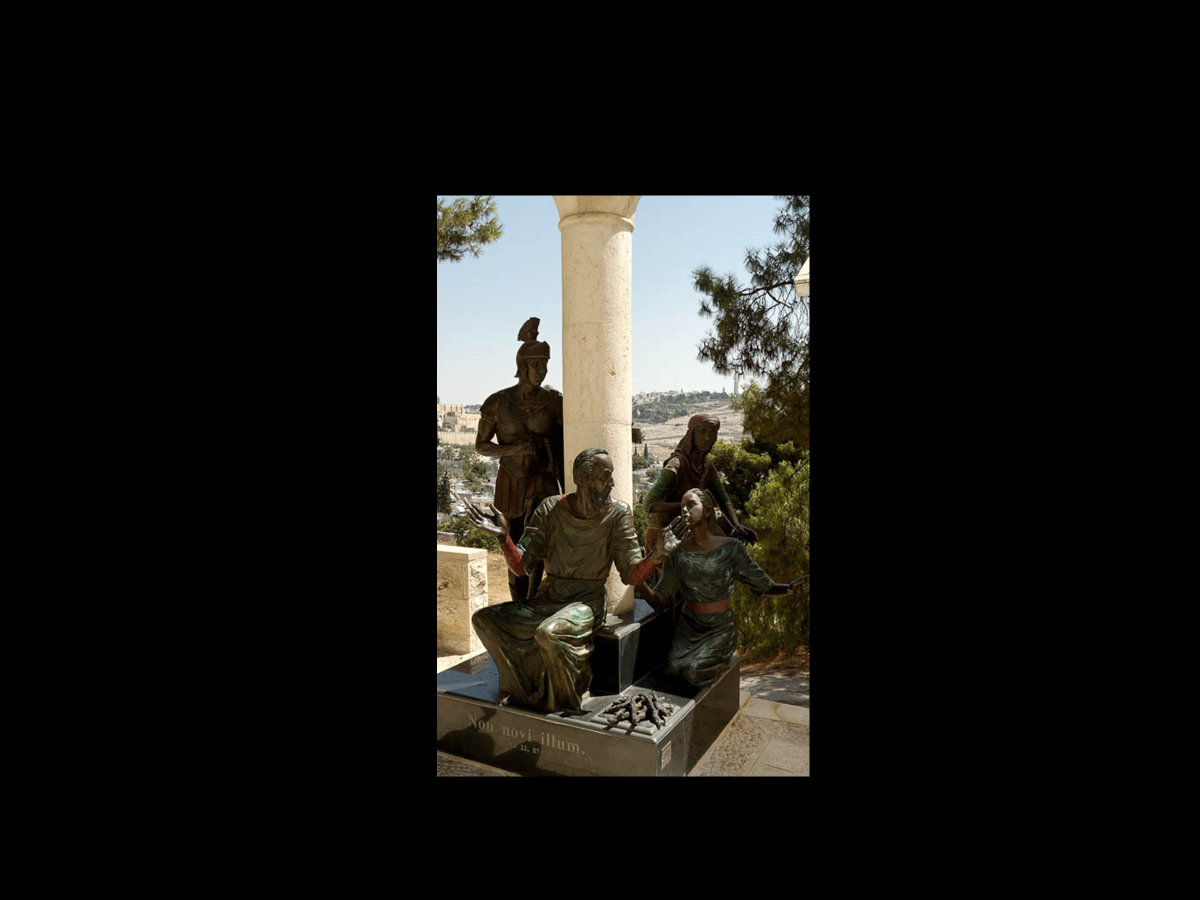 Lesson five:
Sanctified and Good Conscience
1 Peter 3:15 But sanctify the Lord God in your hearts, and always be ready to give a defense to everyone who asks you a reason for the hope that is in you, with meekness and fear; 16 having a good conscience, that when they defame you as evildoers, those who revile your good conduct in Christ may be ashamed.
A Christian According To Peter
Lesson 1.   Acts 11:26,  Acts 26:28,  1Peter 4:16,  Isaiah 62:1-2.
1) A Christian is a taught disciple.  2) A Christian is one who is persuaded.  3) A Christian is one who is willing to suffer for doing right.
Lesson 2.  Obedient Children - 1) God’s grace offers salvation.  2) We must obey the gospel to enjoy salvation and to be children  of God. 3) We must be born again to be children of God.  4) The Christian lives a life of obedience to please the father and receive His grace.
Lesson 3.  Be holy for I am holy. The Christian MUST live a life of separation from the world. We are children of the Father. The Father has set a pattern for His children to follow. Holy God cannot be approached by unholy man. We must come out and be separate from the world.
A Christian According To Peter
Lesson 4. A Christian is one whose life is a sermon. The Christian abstains from fleshly lusts.  The Christian Preaches Good Citizenship.  The Christian’s Business Life Is A Sermon.  
The Power Of a Godly Life In The Home.
Christian –  Sanctified and having a good Conscience
1Peter 3:15 But sanctify the Lord God in your hearts, and always be ready to give a defense to everyone who asks you a reason for the hope that is in you, with meekness and fear;
16 having a good conscience, that when they defame you as evildoers, those who revile your good conduct in Christ may be ashamed.

17 For it is better, if it is the will of God, to suffer for doing good than for doing evil.
18 For Christ also suffered once for sins, the just for the unjust, that He might bring us to God, being put to death in the flesh but made alive by the Spirit,
Christian –  Sanctified and having a good Conscience
1Peter 3:19 by whom also He went and preached to the spirits in prison, 20 who formerly were disobedient, when once the Divine longsuffering waited in the days of Noah, while the ark was being prepared, in which a few, that is, eight souls, were saved through water.

 21 There is also an antitype which now saves us--baptism (not the removal of the filth of the flesh, but the answer of a good conscience toward God), through the resurrection of Jesus Christ,
 22 who has gone into heaven and is at the right hand of God, angels and authorities and powers having been made subject to Him.
Christian –  Sanctified and having a good Conscience
CONSCIENCE
suneidesis (συνείδησις, 4893), lit., “a knowing with” that faculty by which we apprehend the will of God, as that which is designed to govern our lives”; hence (a) the sense of guiltiness before God; Heb. 10:2; (b) that process of thought which distinguishes what it considers morally good or bad, commending the good, condemning the bad, and so prompting to do the former, and avoid the latter; Rom. 2:15 (bearing witness with God’s law); 9:1; 2 Cor. 1:12; acting in a certain way because “conscience” requires it, Rom. 13:5; 
W. E. Vine, Merrill F. Unger,
Christian –  Sanctified and having a good Conscience
Acts 23:1  And Paul, earnestly beholding the council, said, Men and brethren, I have lived in all good conscience before God until this day.
Acts 24:16 And herein do I exercise myself, to have always a conscience void of offence toward God, and toward men.

1 Cor. 8-10 conscience and eating meat offered to idols

1Tim 1:5  Now the purpose of the commandment is love from a pure heart, from a good conscience, and from sincere faith,
1Tim 1:19 having faith and a good conscience, which some having rejected, concerning the faith have suffered shipwreck,
1Tim 3:9 holding the mystery of the faith with a pure conscience.
1Tim 4:2 speaking lies in hypocrisy, having their own conscience seared with a hot iron,
2Tim 1:3 I thank God, whom I serve with a pure conscience, as my forefathers did, as without ceasing I remember you in my prayers night and day,


Heb 10:22 let us draw near with a true heart in full assurance of faith, having our hearts sprinkled from an evil conscience and our bodies washed with pure water.
Heb 13:18  Pray for us; for we are confident that we have a good conscience, in all things desiring to live honorably.
?  ?  ?  ?  ?  ?  ?
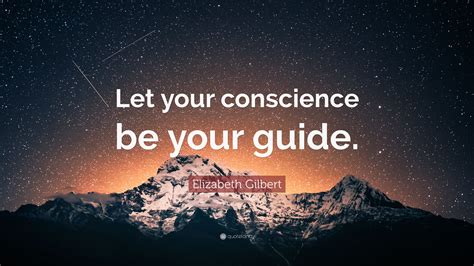 Christian –  Sanctified and having a good Conscience
1Peter 2:19 For this is commendable, if because of conscience toward God one endures grief, suffering wrongfully.

1Peter 3:16  having a good conscience, that when they defame you as evildoers, those who revile your good conduct in Christ may be ashamed.

1Peter 3:21  There is also an antitype which now saves us--baptism (not the removal of the filth of the flesh, but the answer of a good conscience toward God), through the resurrection of Jesus Christ,
Christian –  Sanctified and having a good Conscience
1Peter 3:15 But sanctify the Lord God in your hearts, and always be ready to give a defense to everyone who asks you a reason for the hope that is in you, with meekness and fear;
Isaiah 8:13 The LORD of hosts, Him you shall hallow; Let Him be your fear, And let Him be your dread.
Christian –  Sanctified and having a good Conscience
Sanctify … Christ as Lord … What is meant by sanctifying the Lord? It is closely related to “hallowing” the name of the Father in heaven, as in the Lord’s prayer (the only other place in the New Testament where this expression occurs), 

“to sanctify” as “to recognize, in word and deed, his full holiness, and therefore to treat him with due awe and respect.
Christian –  Sanctified and having a good Conscience
Ready always to give an answer … 
this admonition has special reference to the  Christian “being called into a law court to give an account.” There is no reason, however, to limit the meaning in such a way.

All Christians, at all times, should have the full rational basis for living the holy religion they have accepted, as well as possessing a thorough knowledge of the great doctrines of the New Testament.

There will be many times in every life when such knowledge and understanding can be used as a vehicle for converting others.
Yet with meekness and fear … Why this? There are many reasons:
(1) Christians should manifest meekness at all times. “Blessed are the meek, for they shall inherit the earth” (Matt. 5:5); but in addition to this, there is no situation in life that demands such an attitude any more than that which appears on an occasion of religious questioning and response. 

(2) A lack of meekness can prejudice judges, if one is in a court of law.

(3) A lack of it can antagonize earnest questioners whose seeking after the truth can be easily frustrated by an arrogant, overbearing, or discourteous attitude. 


And why fear?
(1) There is danger to the Christian himself. As Paul put it, “Restore such a one in a spirit of gentleness, looking to thyself, lest thou also be tempted” (Gal. 6:1). 

(2) There should be fear that the answers might not be given in the right spirit, or that they might not be correct. The failure of many really to know the truth about their own religious views is widespread; and every teacher should concern himself to know the right answers, to avoid becoming himself a teacher of falsehood. Fear is a proper motive for all who presume to teach the word of the Lord.
Christian –  Sanctified and having a good Conscience
Having a good conscience … This key admonition recurs over and over in this letter: “zealous for good works … for righteousness’ sake … sanctify the Lord … with meekness and fear, etc.,” all of these in this very paragraph.

Wherein ye are spoken against … They were spoken against because of the manner of their lives; but they are told to make their lives so beautiful that they will shame the evil critics.
1 Pet 3:17 For it is better, if the will of God should so will, that ye should suffer for well-doing than for evil-doing.

Peter seems to accept the certainty of Christian suffering; for suffering is a basic component of life on earth. “If we suffer with him, we shall also reign with him” (Rom. 8:17). 

However, there is a more specific suffering in view here. “Suffer,” as in 1 Pet. 3:14, 18, here means “suffering death.” 

“Peter was thinking of the legal process of 1 Pet. 3:15, 16, coming to a verdict of guilty. He was himself daily expecting such a death.”
Christian –  Sanctified and having a good Conscience
The Lord is sanctified in the Christian’s heart. 1Peter 3:15
 
To sanctify is to set apart.
The Lord dwells, by faith, in the heart of the Christian. Eph 3:17
Christ lives in the Christian  Gal.2:20
One must possess the Spirit of Christ. Rom.8:9
Christian –  Sanctified and having a good Conscience
Christ must be the Lord (ruler) of the heart of man.

Every thought must be brought into captivity unto Christ. 2 Cor. 10:5

The Christian must have the mind of Christ.         Phil 2:5-11

How is this accomplished?
Christian –  Sanctified and having a good Conscience
*The Lord is sanctified in the Christian’s heart as the word dwells in and controls the heart. Col.3:16
Col. 3:16 Let the word of Christ dwell in you richly in all wisdom, teaching and admonishing one another in psalms and hymns and spiritual songs, singing with grace in your hearts to the Lord.
Christian –  Sanctified and having a good Conscience
Christ dwelling in the Christian’s heart provides the Christian                             with the hope of glory.  Col. 1:27
Col 1:27 To them God willed to make known what are the riches of the glory of this mystery among the Gentiles: which is Christ in you, the hope of glory.
Christian –  Sanctified and having a good Conscience
Hope lives in the Christian’s heart. 1 Peter 3:15
The Christian has the hope (desire with expectation) of an inheritance;
Incorruptible: imperishable, enduring reward,
Undefiled: permanently clean (Rev 21:27)
Fades not away: permanent in beauty.
Reserved in heaven.  1Peter 1:4
Christian –  Sanctified and having a good Conscience
Hope lives in the Christian’s heart. 1 Peter 3:15
The Christian hopes 
(desires and expects)
grace or favor from the Lord
at His second coming.
1Peter 1:13.
1Peter 1:13 Therefore gird up the loins of your mind, be sober, and rest your hope fully upon the grace that is to be brought to you at the revelation of Jesus Christ;
Christian –  Sanctified and having a good Conscience
The conscience is a safe guide only when it is safely guided Acts 23:1  Acts 27:9

 




Paul included the “good conscience” in his summary of Christianity  1Tim. 1:15.
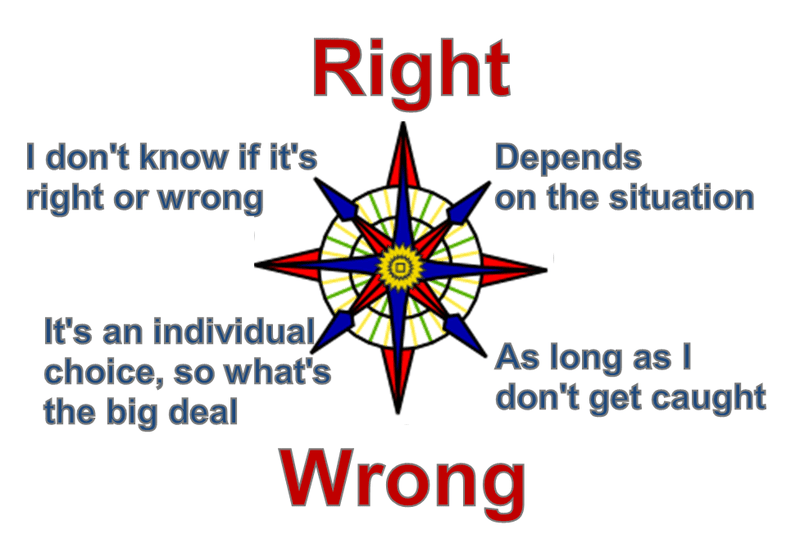 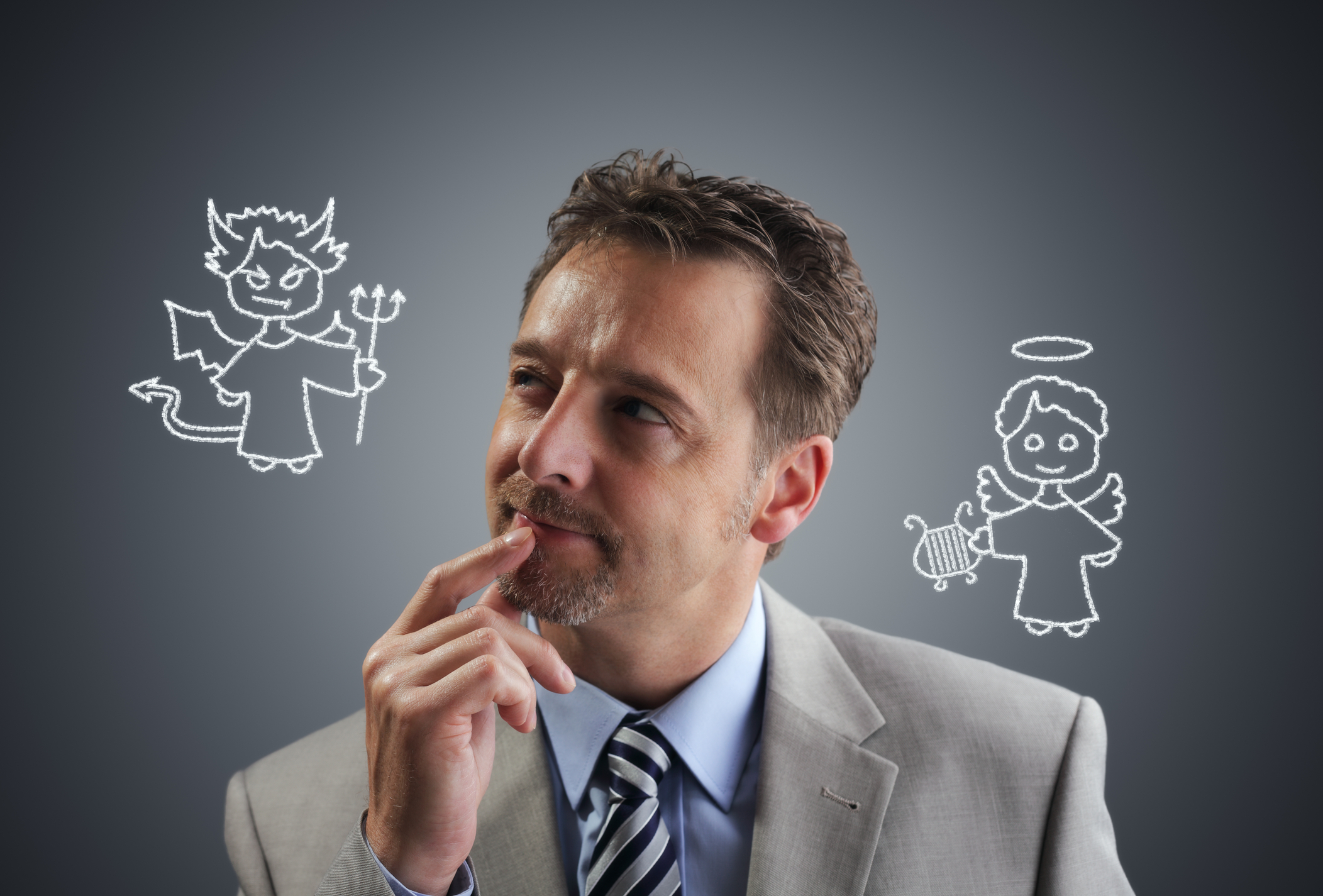 *The Lord is sanctified in the Christian’s heart as the word dwells in and controls the heart. Col.3:16
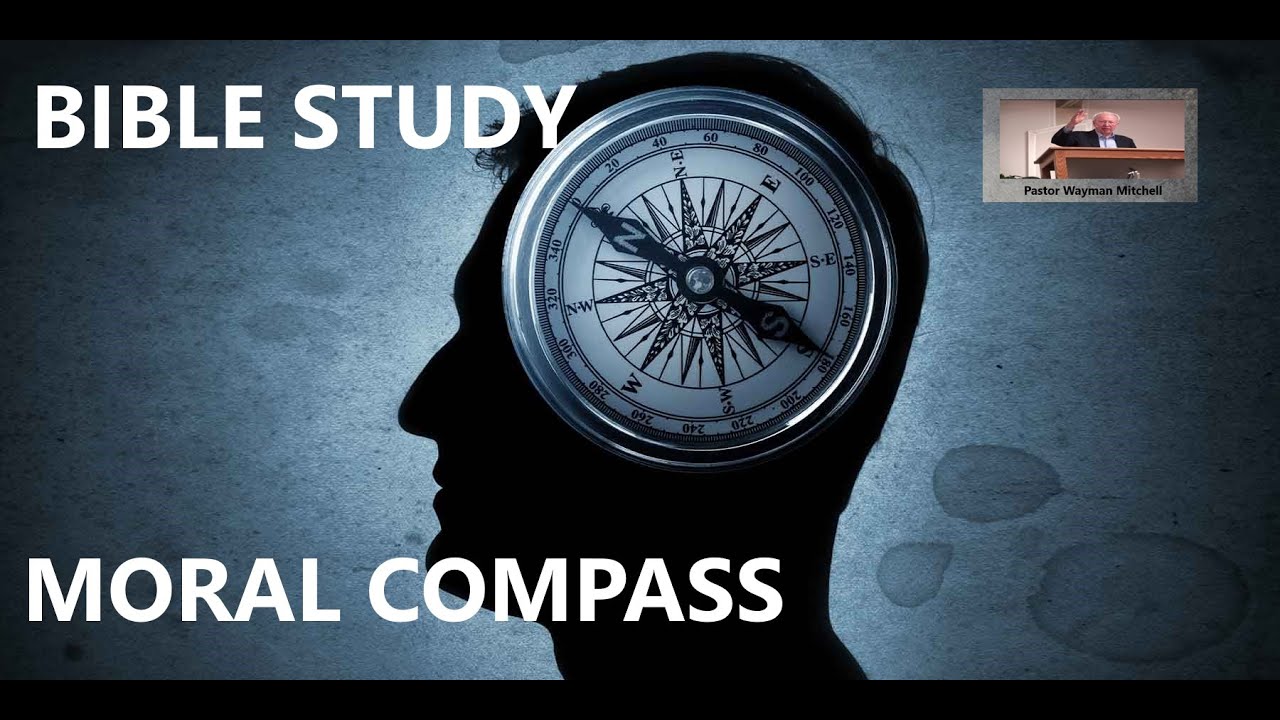 Christian –  Sanctified and having a good Conscience
Paul admonished Timothy to “hold a good conscience” in connection with a preservation of his faith. 1Tim. 1:19.
In baptism one manifests a good conscience. 1Peter 3:21
In living the Christian life, the conscience must be sensitive and clean.
Some have consciences seared as with a hot iron      (1Tim 4:1-4)
These people can sin without feeling any inner condemnation. Eph. 4:19
Christian –  Sanctified and having a good Conscience
1Peter 3:15 But sanctify the Lord God in your hearts, and always be ready to give a defense to everyone who asks you a reason for the hope that is in you, with meekness and fear;
16 having a good conscience, that when they defame you as evildoers, those who revile your good conduct in Christ may be ashamed.